Параметры бюджета городского округа Верхотурский
на 2021 год и плановый период 2022 и  2023 годов
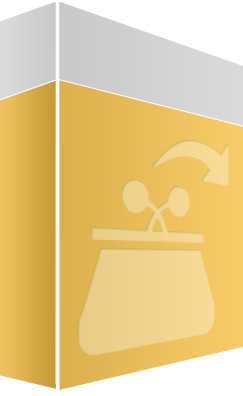 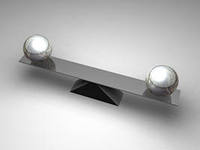 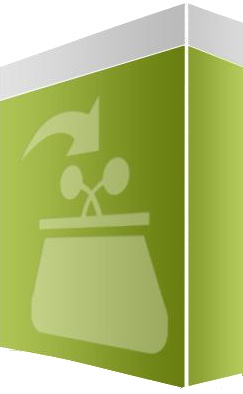 +
=
ИСТОЧНИКИ ВНУТРЕННЕГО ФИНАНСИРОВАНИЯ ДЕФИЦИТА
РАСХОДЫ
БЮДЖЕТА - выплачиваемые из бюджета денежные средства
ДОХОДЫ БЮДЖЕТА- поступающие в бюджет денежные средства
Сведения бюджета ГО Верхотурский на 2021 год и плановый период 2022 и 2023 годов в сравнении с другими муниципальными образованиямиДоходы бюджетов сопоставимых муниципальных образований, в млн.руб.
Расходы бюджетов сопоставимых муниципальных образований, в млн.руб.
Доходы бюджета ГО Верхотурский, в млн.руб.
Структура налоговых и неналоговых доходов бюджета ГО Верхотурский на 2021 год, в млн.рублей
Структура безвозмездных поступлений бюджета ГО Верхотурский на 2021 год
Расходы бюджета городского округа Верхотурский, тыс.рублей
Распределение расходов бюджета на 2021 год в разрезе разделов классификации расходов бюджета, соответствующих распределению расходов по выполняемым городским округом полномочиям, в млн. рублей
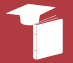 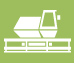 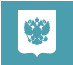 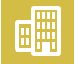 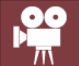 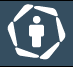 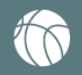 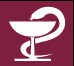 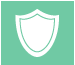 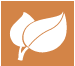 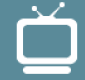 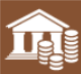 Образование 429,4
Культура и кинематография
55,3
Здравоохранение
0,2
Охрана окружающей среды
1,3
Национальная экономика
66,6
Жилищно-коммунальное хозяйство
163,8
Физическая культура и спорт
6,0
Средства массовой информации
0,2
Общегосударственные вопросы
75,5
Социальная политика
34,2
Национальная оборона,  национальная безопасность и правоохранительная деятельность
9,0
Всего расходы – 842,6 млн.рублей
Обслуживание государственного и муниципального долга
0,2
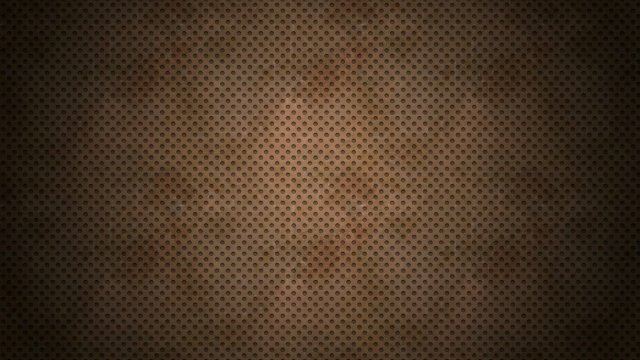 Распределение расходов бюджета на 2021 год в разрезе 
главных распорядителей бюджетных средств
Администрация городского округа  Верхотурский
(13 казенных учреждений и 1 бюджетное учреждений) 
40,1%
Управление образования 
(8 казенных учреждений, 7 автономных и 3 бюджетных учреждения)
49,3%
Управление культуры, туризма и молодёжной политики
(1 казенное учреждение и 3 бюджетных учреждения)
8,1%
Счётная палата
0,4% (1 учреждение)
1,4%
Дума городского округа 
0,6% 
(1 учреждение)
Финансовое  управление 
(1 учреждение)
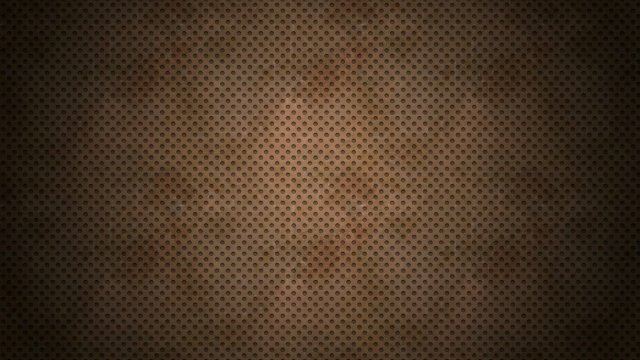 Структура расходов бюджета на 2021 год в разрезе 
программных/непрограммных видов расходов
Расходы на реализацию
 15 муниципальных программ*
Всего расходов: 842,6 млн. рублей
Непрограммные расходы
18,6 млн. рублей
Администрация городского округа
Управление образования
Глава городского округа 
(в части обеспечения функционирования)
2,2%
Управление культуры,  туризма и  молодёжной политики
Дума городского округа 
(в части обеспечения функционирования)
Финансовое управление
Контрольно-счётная палата городского округа (в части обеспечения функционирования)
824,0
млн. рублей
Резервный фонд Администрации
Оплата кредиторской задолженности
Расходы на реализацию муниципальных программ
Непрограммные расходы
*Формирование программ стало неотъемлемой частью процесса составления и рассмотрения бюджета городского округа Верхотурский.
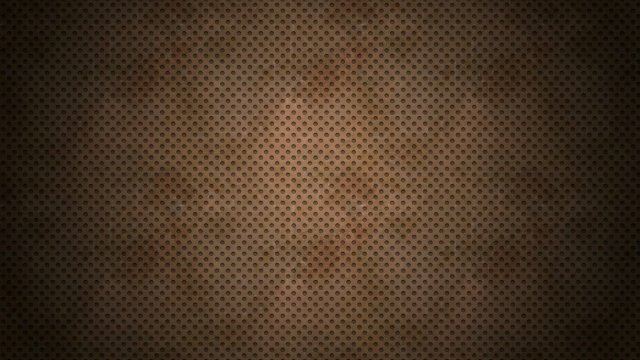